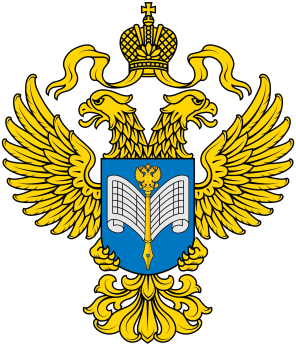 Территориальный орган 
Федеральной службы 
государственной статистики 
по Самарской области
Форма №1 – предприниматель 
«Сведения о деятельности индивидуального предпринимателя за 2020 год»
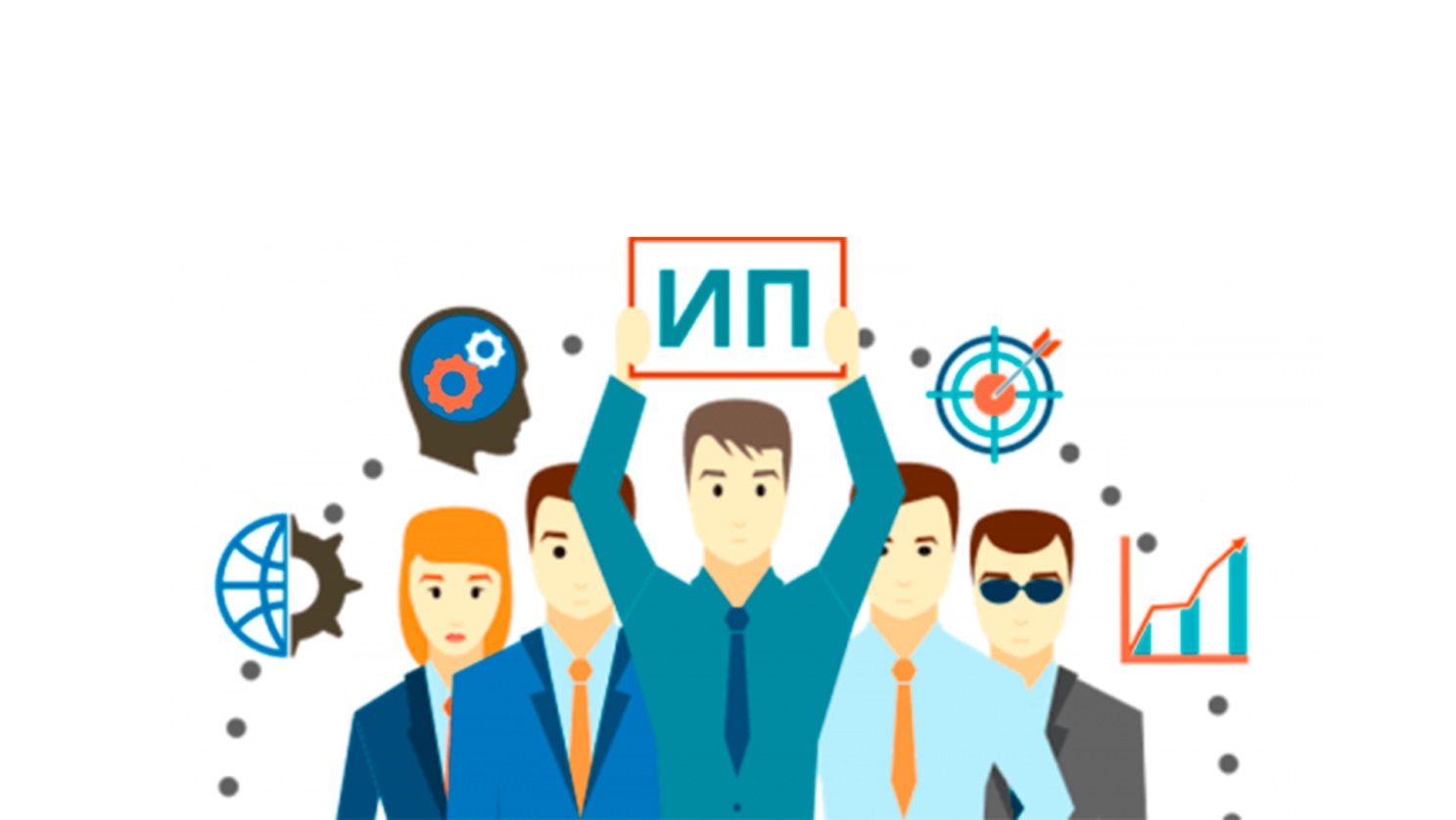 Форма 1-предприниматель
Форма № 1-предприниматель  и указания по ее заполнению размещены  на сайте Росстата по ссылке https://rosstat.gov.ru/small_business (вкладка о сплошном наблюдении за 2020 год  → "Формы отчетности и указания по их заполнению").
Предоставление формы возможно 
в электронном виде:
- через специализированного оператора связи;
- на интернет-сайте Росстата https://rosstat.gov.ru/;
- на портале Госуслуг https://www.gosuslugi.ru/.  
на бумажном носителе: 
в адрес Самарастата;
в районные и городские отделы статистики по фактическому месту осуществления основной предпринимательской деятельности.
Сроки предоставления:
до 1 мая 2021 года – на Едином портале государственных и муниципальных услуг;
до 1 апреля 2021 года – иными способами предоставления.
пример заполнения ФОРМЫ
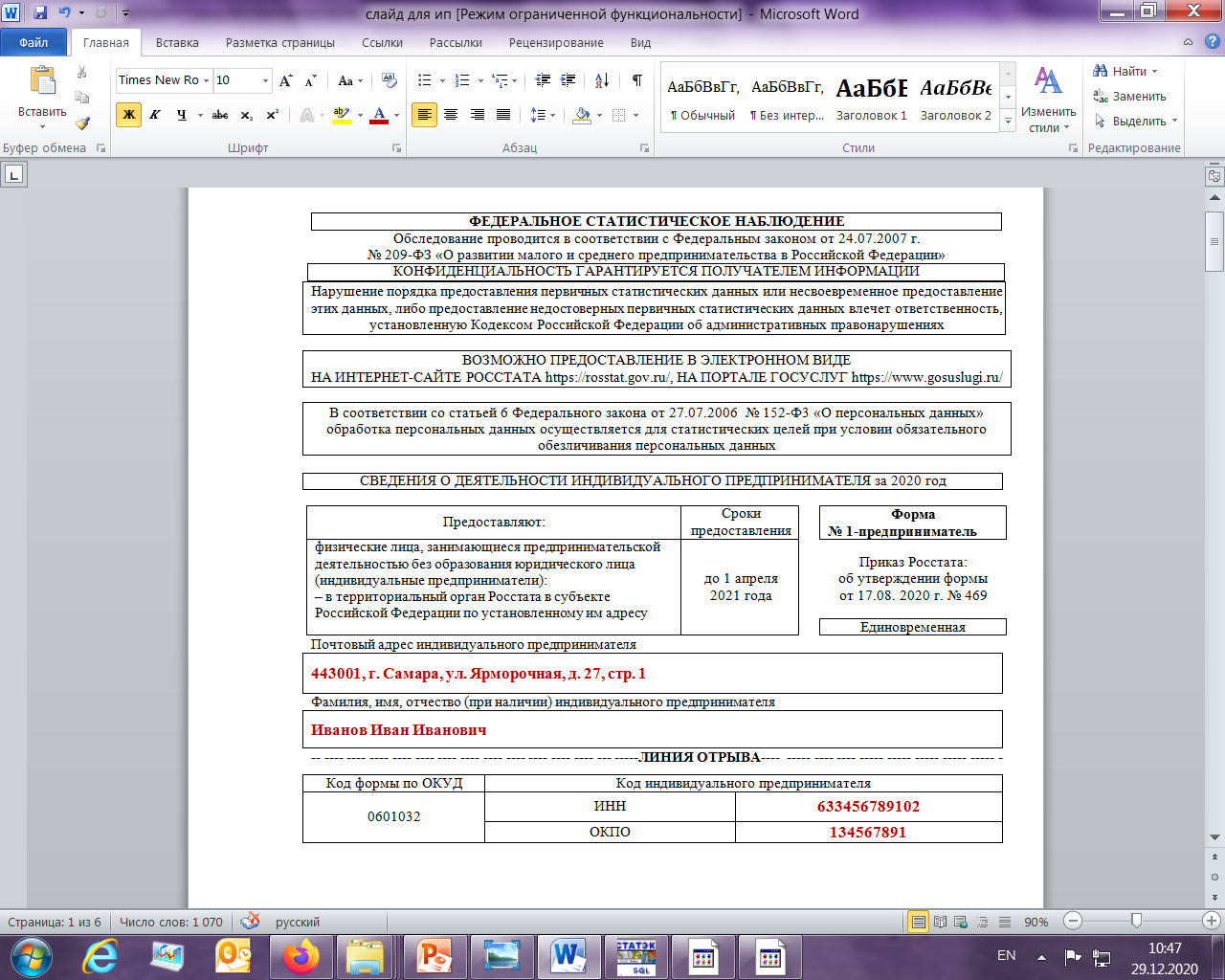 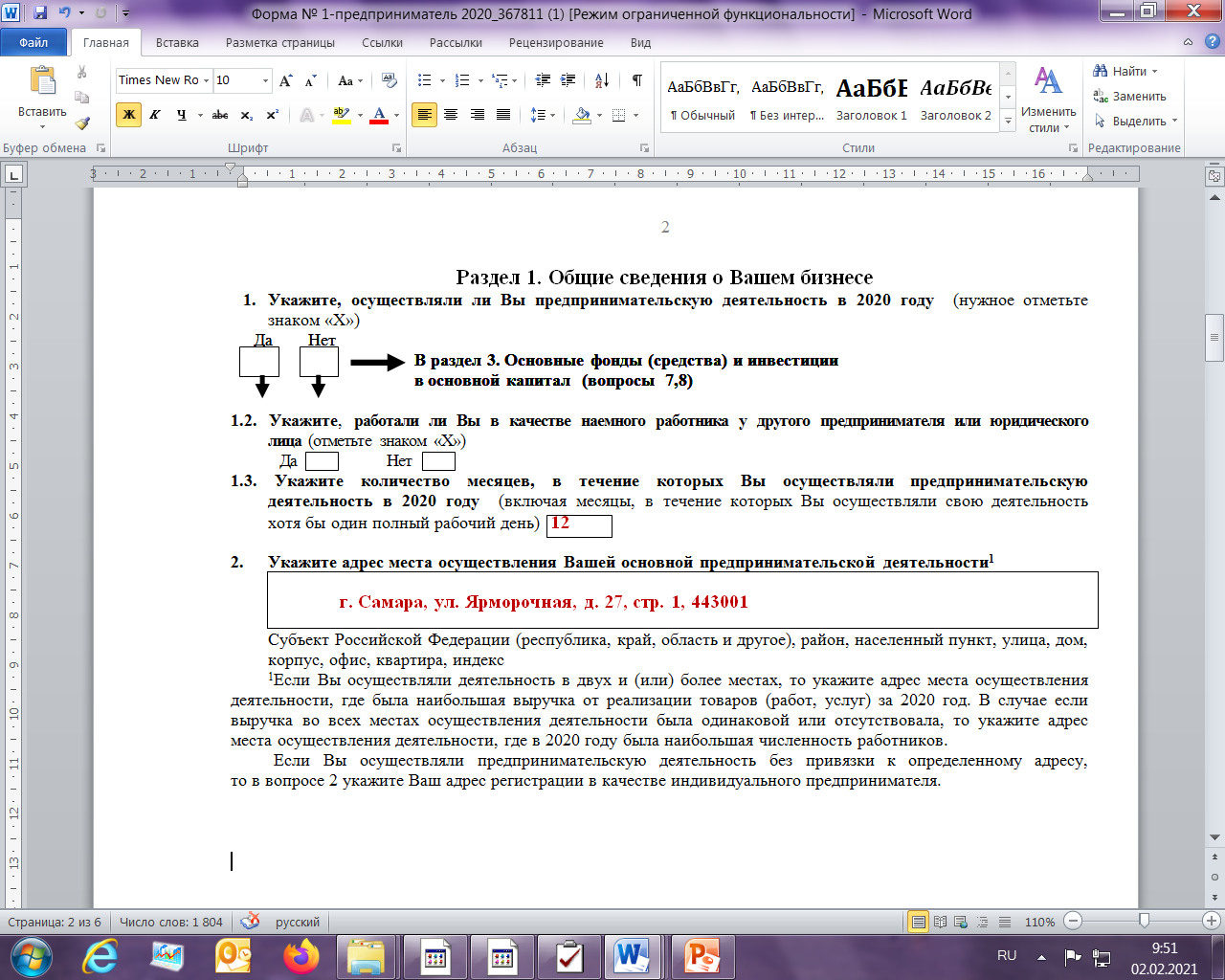 Х
Х
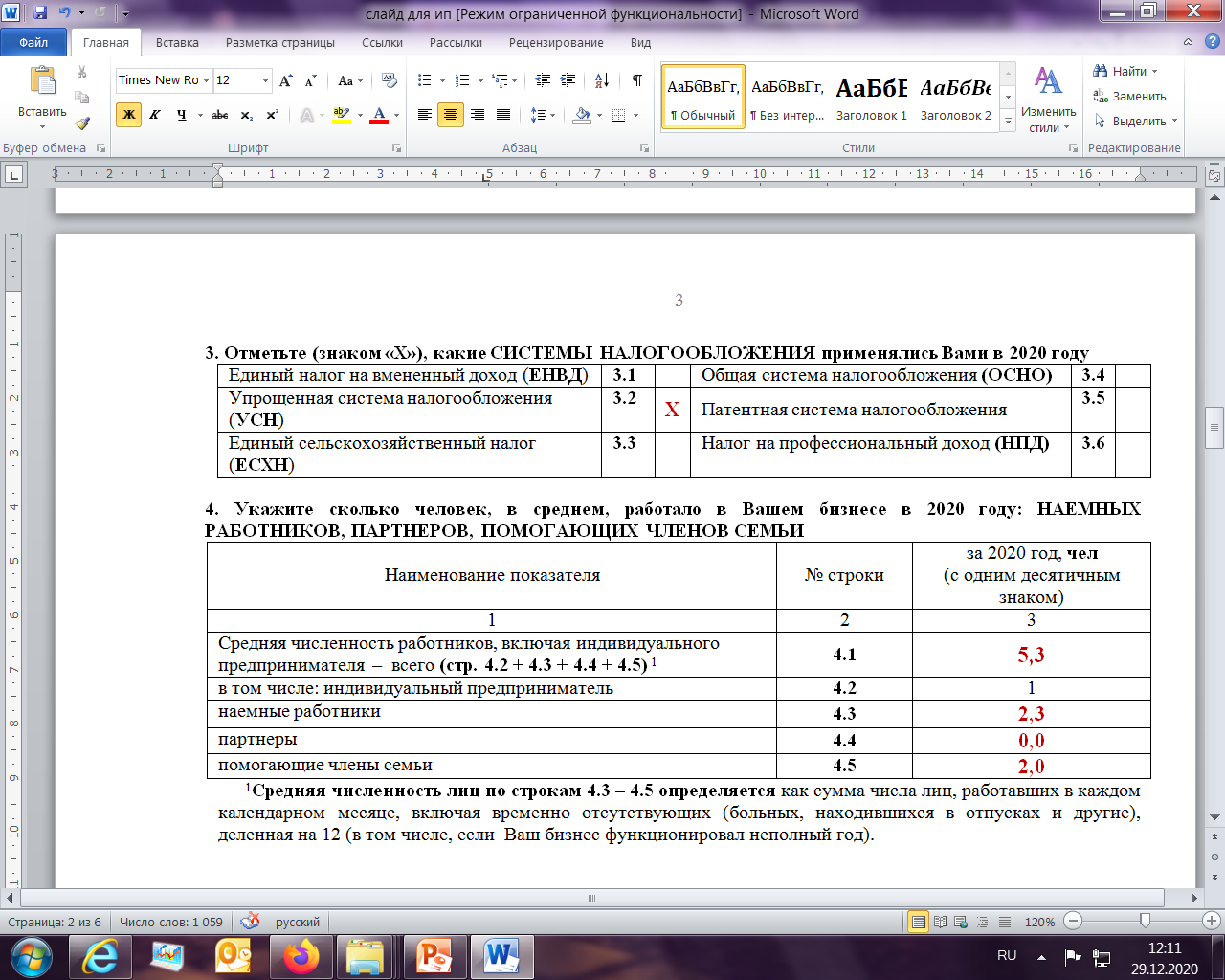 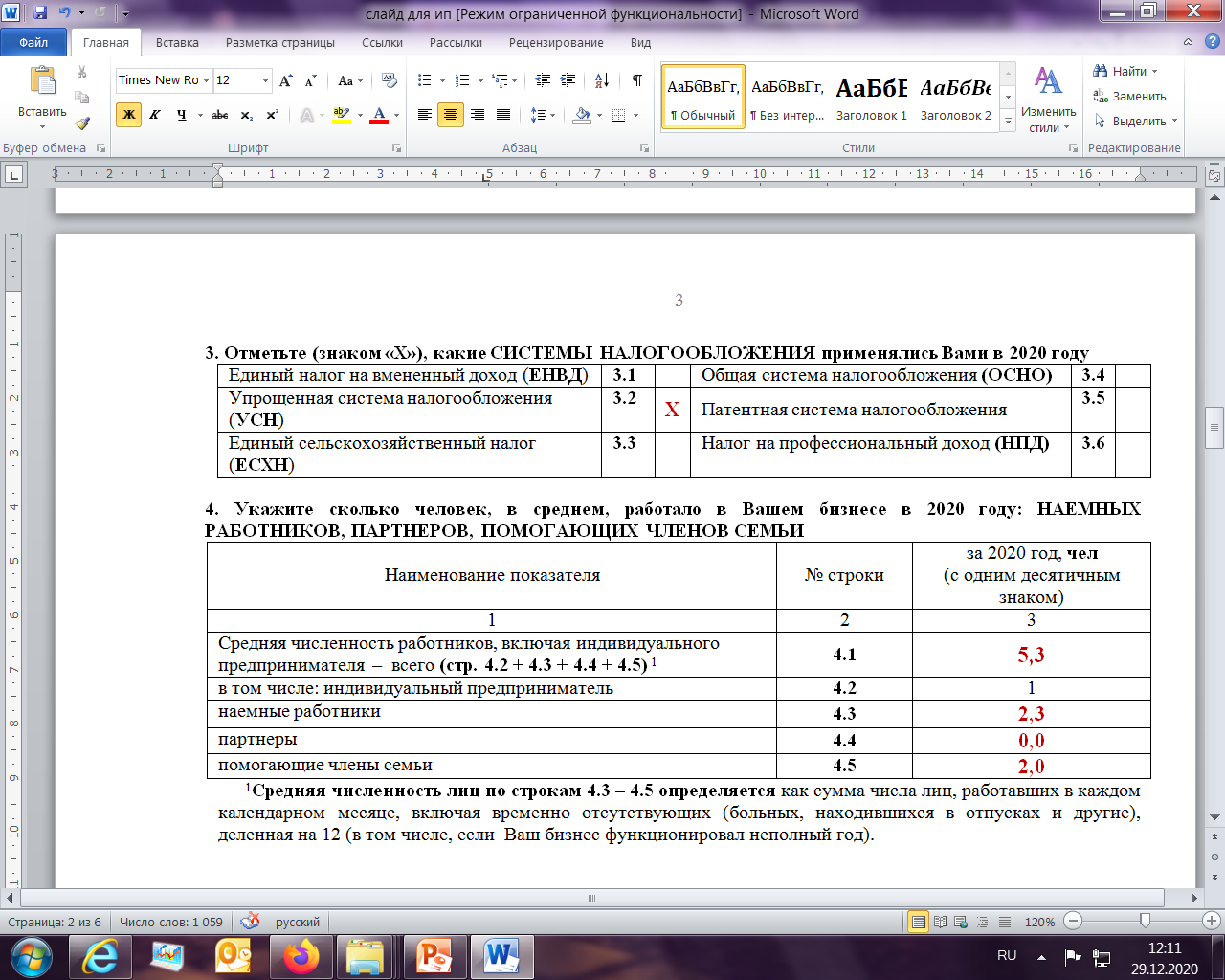 Пример заполнения вопроса 4 смотрите в Указаниях по заполнению настоящей формы.
Наемные работники (4.3) - это лица, которые выполняют работу по найму за вознаграждение (деньгами, натурой) на основании письменного договора или устной договоренности (постоянные работники; работники, нанятые на определенный срок или выполнение определенного объема работ; работники, выполняющие временную, сезонную или случайную работу).
Партнерами (4.4) являются лица, участвующие в бизнесе на условиях имущественного или иного вклада и выполняющие в этом деле определенную работу. Не отражаются по строке 4.4 лица, денежные средства которых являются источником финансирования данной предпринимательской деятельности, но не осуществляющие в этой деятельности какой-либо работы.
Помогающие члены семьи (4.5) - лица, которые работают в качестве помогающих в бизнесе, принадлежащем члену домашнего хозяйства или родственнику. Если помогающие члены семьи работают за заработную плату, то они считаются наемными работниками.
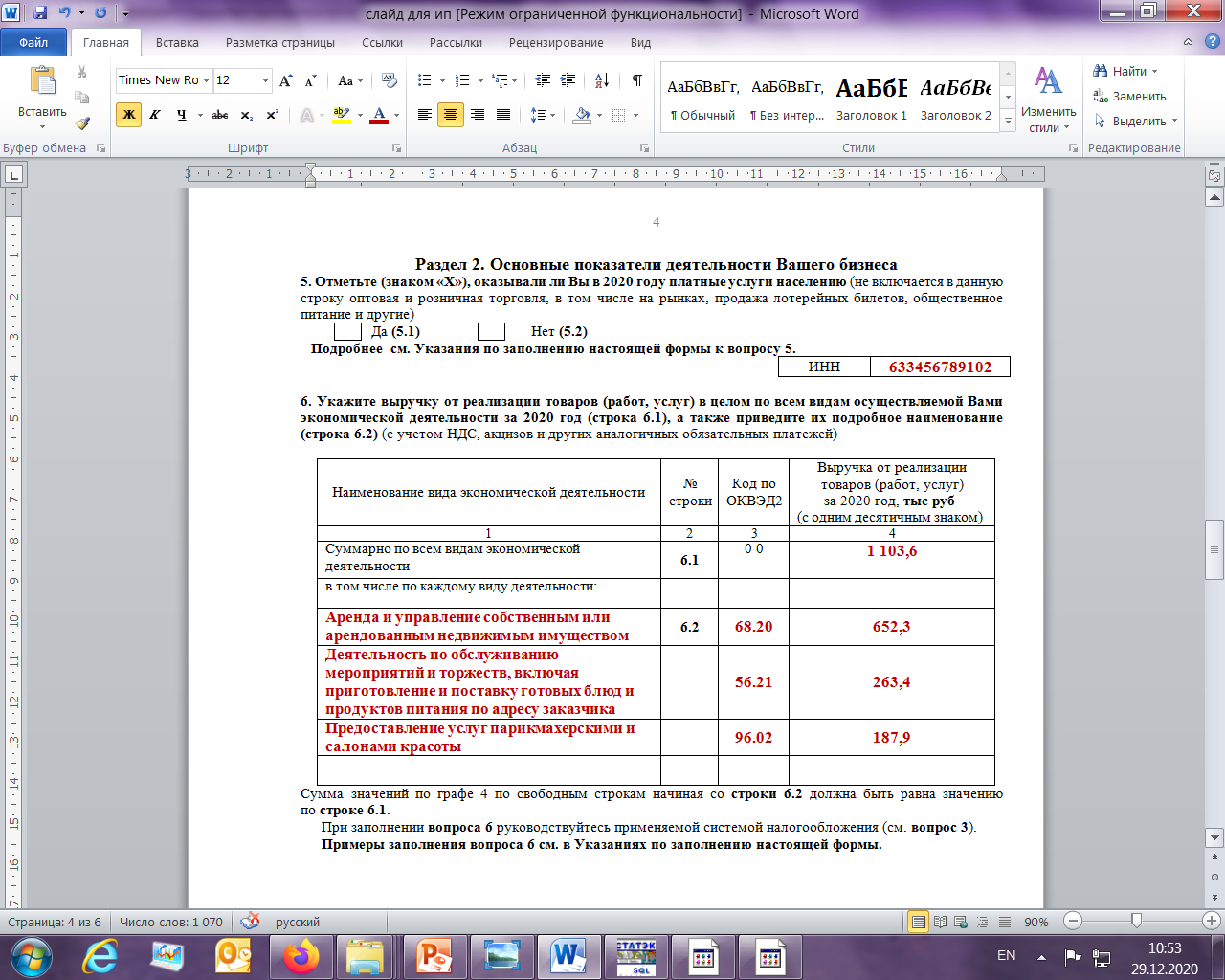 Х
Платные услуги населению включают: 
услуги бытовые;
транспортные услуги;
услуги почтовой связи и курьерские услуги;
услуги телекоммуникационные;
жилищные и коммунальные услуги;
услуги культуры;
туристские услуги;
услуги физической культуры и спорта;
услуги медицинские;
услуги гостиниц и аналогичных средств размещения, специализированных коллективных средств размещения (в том числе санаторно-курортных организаций);
ветеринарные услуги;
юридические услуги;
услуги системы образования;
услуги, предоставляемые гражданам пожилого возраста и инвалидам;
прочие виды услуг.
Платные услуги населению не включают:
деятельность в сфере торговли (в том числе на рынках);
услуги общественного питания;
услуги игорных заведений;
оказание услуг юридическим лицам, индивидуальным предпринимателям для осуществления ими предпринимательской деятельности, оплаченных из средств бюджетов всех уровней, внебюджетных фондов, добровольных пожертвований, финансовых и страховых, обязательного медицинского страхования, по оформлению таможенных деклараций, по реализации лотерейных билетов, ломбардов.
Перечень  видов деятельности по оказанию платных услуг населению, размещен на сайте Росстата по адресу https://rosstat.gov.ru/small_business (вкладка о сплошном наблюдении за 2020 год → "Формы отчетности и указания по их заполнению").
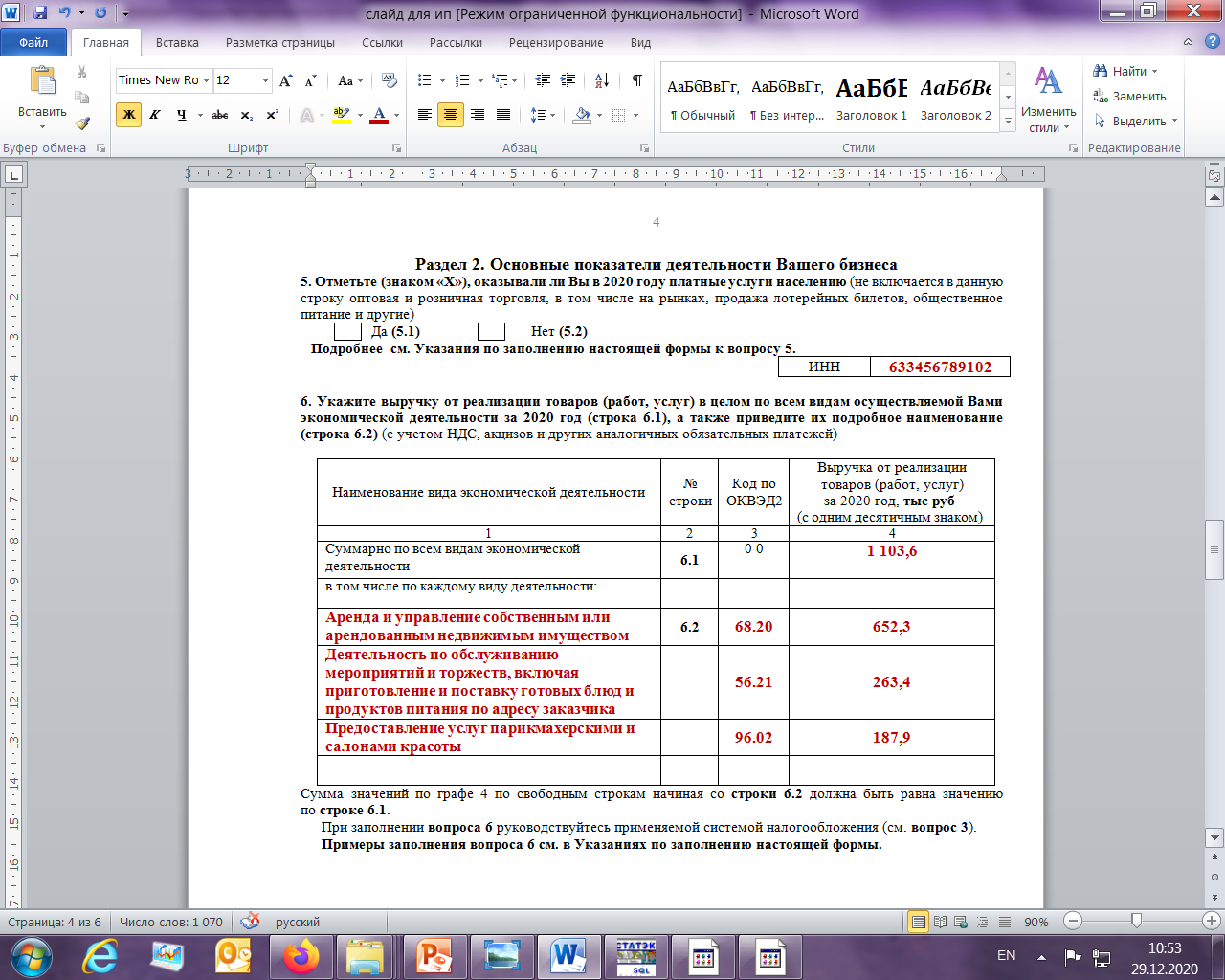 Графа 3 по строке 6.2 заполняется в соответствии с Общероссийским классификатором видов экономической деятельности (ОКВЭД2), размещенным по адресу: https://rosstat.gov.ru/small_business.  Коды по ОКВЭД2 в графе 3 необходимо указать с максимальной детализацией (не менее 4 цифровых знаков).
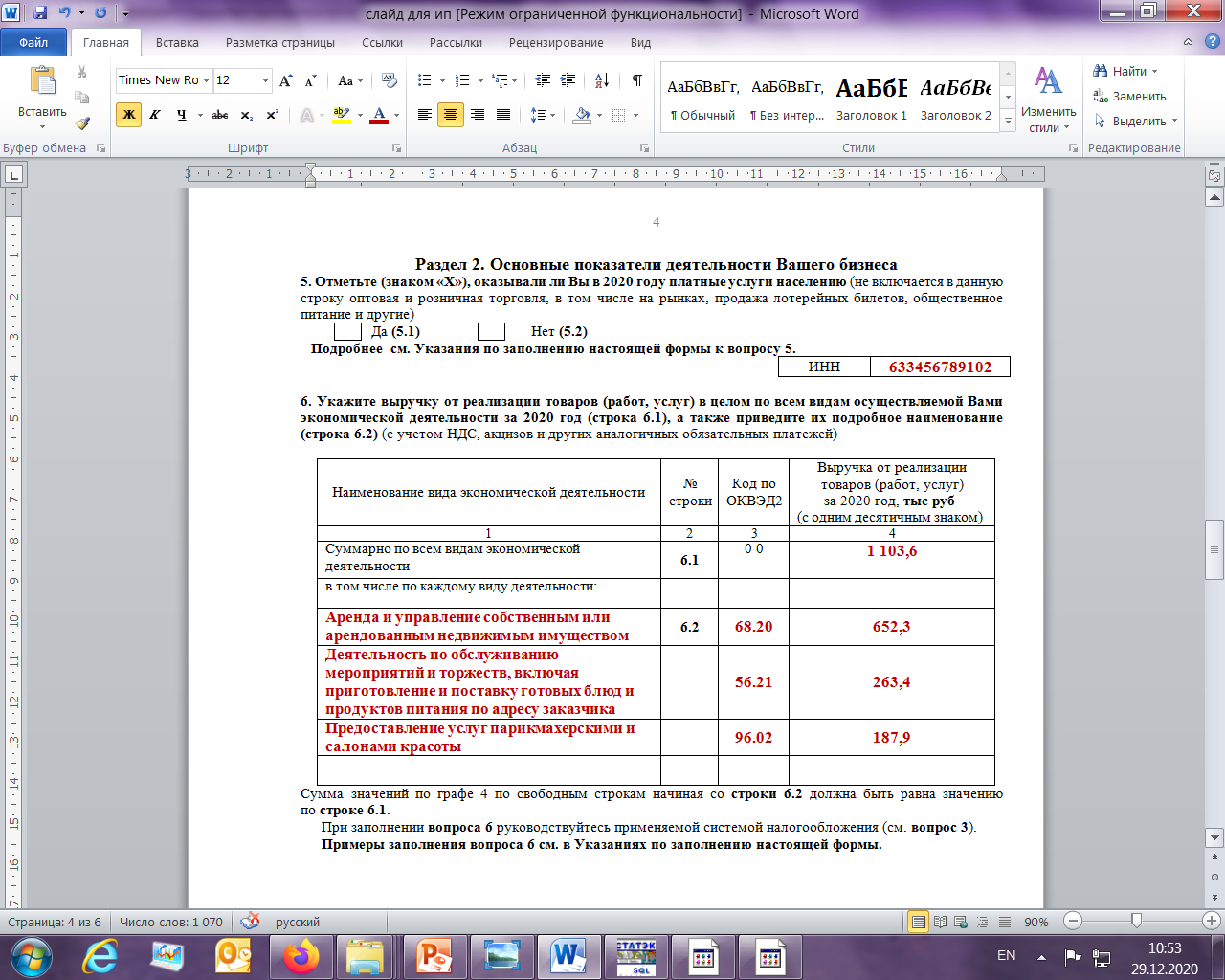 Если в стр. 5.1 Вы отметили "Да", то в строке 6.2 должен быть (среди прочих ОКВЭД2) указан  объем выручки, код и наименование ОКВЭД2 из  Перечня  видов деятельности по оказанию платных услуг населению.
При заполнении вопроса 6 руководствуйтесь применяемой системой налогообложения (см. вопрос 3).
При применении ОСНО заполните вопрос 6 в соответствии с п. 2 ст. 54 Налогового кодекса Российской Федерации, Порядком учета доходов и расходов и хозяйственных операций для индивидуальных предпринимателей, утвержденным приказом Министерства финансов Российской Федерации и Министерства Российской Федерации по налогам и сборам от 13 августа 2002 г.  № 86н/ БГ-3-04/430 (зарегистрирован Минюстом России 29 августа 2002 г., регистрационный № 3756).
При применении патентной системы налогообложения заполните вопрос 6 в соответствии с п. 1 ст. 346.53 Налогового кодекса Российской Федерации, приказом Министерства финансов Российской Федерации от 22 октября 2012 г. № 135н.
При применении ЕНВД для заполнения вопроса 6 учитывается стоимость проданной продукции, товаров, оказанных работ и услуг в отчетном году на основании первичной учетной документации, отражающей все хозяйственные операции. В случае если оплата товаров (работ, услуг) поступила Вам не денежными средствами, то величина выручки определяется исходя из цены сделки. Если цена сделки не определена, то величина выручки определяется по стоимости полученных товаров (работ, услуг) и иного имущества, исчисляемой по их рыночным ценам. В случае если невозможно установить стоимость полученных товаров (работ, услуг), то величина выручки определяется исходя из цен, которые обычно взимались за аналогичные товары (работы, услуги), продаваемые при сравнимых обстоятельствах.
При применении УСН заполните вопрос 6 в соответствии со статьей 346.24 Налогового кодекса Российской Федерации;  приказом Министерства финансов Российской Федерации от 22 октября 2012 г. № 135н (зарегистрирован Минюстом России 21 декабря 2012 г., регистрационный № 26233); в соответствии со строкой 113 раздела 2.1.1, со строкой 213 раздела 2.2 Налоговой декларации по налогу, уплачиваемому в связи с применением УСН (форма по КНД 1152017).
При применении ЕСХН заполните вопрос 6 в соответствии с п. 1, п. 8 статьи 346.5 Налогового кодекса Российской Федерации; приказом Министерства финансов Российской Федерации от 11 декабря 2006 г. № 169н (зарегистрирован Минюстом России 17 января 2007 г., регистрационный № 8778); в соответствии со строкой 010 раздела 2 Налоговой декларации по единому сельскохозяйственному налогу (форма по КНД 1151059).
При применении НПД для заполнения вопроса 6 выручка определяется как сумма всех выданных чеков за отчетный период (все сведения о совершенных сделках заносятся в приложение «Мой налог»).
Примеры заполнения вопроса 6 смотрите в Указаниях по заполнению настоящей формы.
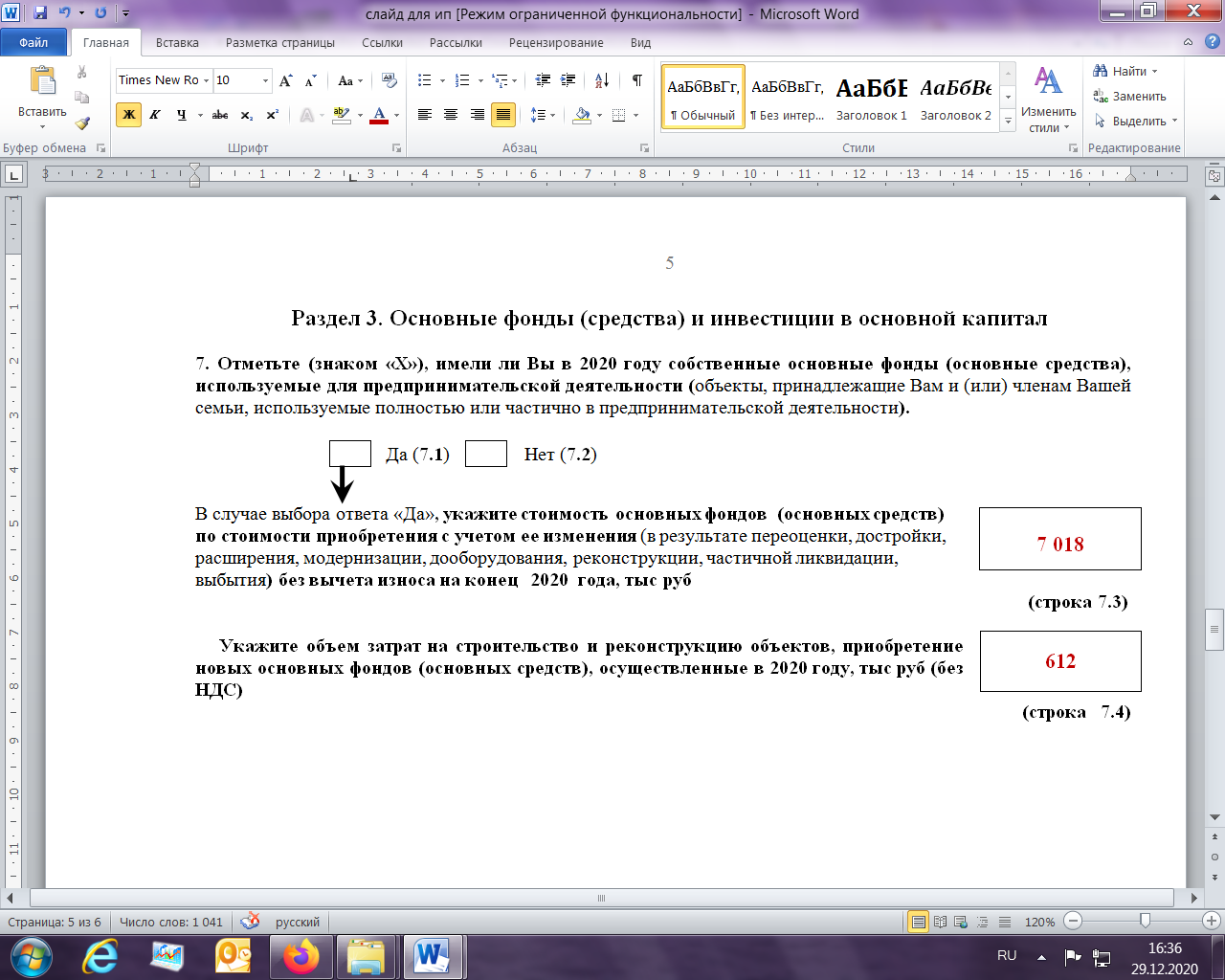 Х
Под полной учетной стоимостью основных фондов (основных средств) понимается их первоначальная (балансовая) стоимость (или стоимость приобретения) с учетом ее изменения в результате переоценки, достройки, расширения, модернизации, дооборудования, реконструкции, частичной ликвидации, выбытия. Основные фонды (основные средства) – это нефинансовые экономические активы (часть имущества), которую Вы используете в Вашем бизнесе неоднократно или постоянно в течение длительного времени (более 12 месяцев). 
	К основным фондам относятся объекты, для которых одновременно выполняются следующие условия: 
объект предназначен для использования в производстве продукции, при выполнении работ или оказании услуг, для управленческих нужд Вашего бизнеса либо для предоставления другим организациям и предпринимателям за плату во временное владение и (или) во временное пользование;
объект предназначен для использования в течение длительного времени, то есть срока продолжительностью свыше 12 месяцев или операционного цикла, если он превышает 12 месяцев; 
вы не предполагаете последующую перепродажу данного объекта; 
объект способен приносить Вашему бизнесу экономические выгоды (доход) в будущем.
По строке 7.4 отражаются затраты (без НДС):
на строительство, реконструкцию объектов;
приобретение машин, оборудования, транспортных средств;
производственного и хозяйственного инвентаря;
формирование рабочего, продуктивного и племенного стада;
насаждение и выращивание многолетних культур, предназначенные для предпринимательской деятельности. 
В том числе по строке 7.4 отражаются:
затраты на строительство и реконструкцию зданий и сооружений, включая затраты на коммуникации внутри здания, необходимые для его эксплуатации (вся система отопления и канализации внутри здания, внутренняя сеть газо-, водопровода, силовой и осветительной электропроводки, телефонной электропроводки, вентиляционные устройства общесанитарного назначения, подъемники, лифты и так далее);
стоимость приобретения машин, оборудования (включая затраты по его монтажу на месте постоянной эксплуатации), транспортных средств, производственного и хозяйственного инвентаря (включая мебель), включая затраты на их приобретение, транспортные и складские расходы.
Не включаются  в строку 7.4 затраты на приобретение: 
машин и оборудования, предназначенных для перепродажи;
земельных участков и объектов природопользования;
квартир у собственников и в новостройках;
машин, оборудования, транспортных средств, зданий и сооружений, бывших в употреблении, то есть на вторичном рынке (кроме приобретенных по импорту);
объектов, незавершенных строительством (затраты на достройку приобретенного объекта незавершенного строительством отражаются в составе инвестиций в основной капитал);
контрактов, договоров аренды, лицензий (включая права пользования природными объектами).
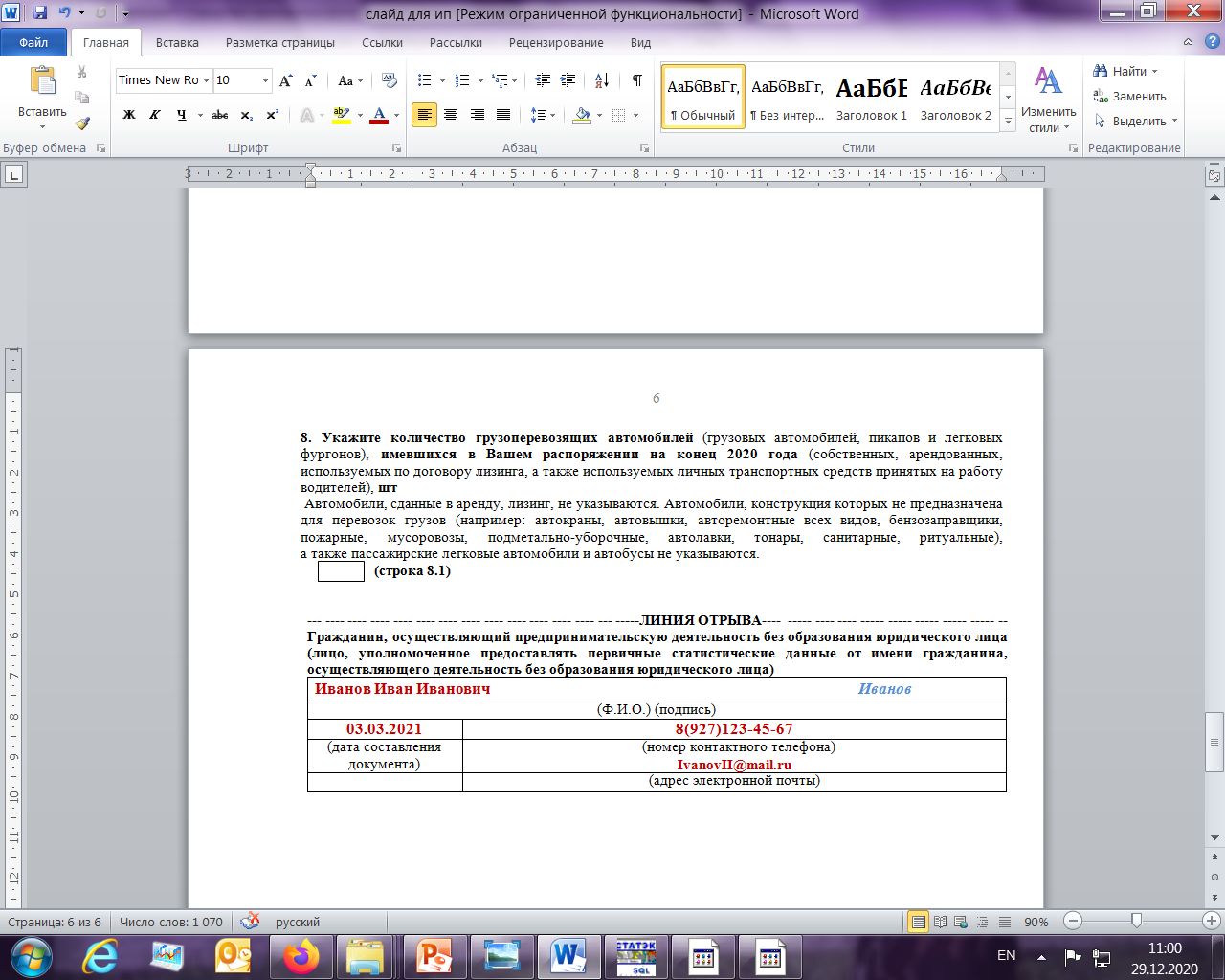 1